BCP（事業継続計画）シート
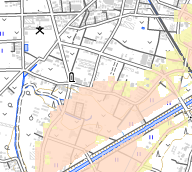 避難場所
：高台小学校
災害対策本部体制
緊急連絡先・避難場所
基本方針・重要業務
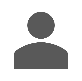 安全・安心
お客さま、従業員とその家族の身体・生命の安全確保を最優先する。
拡大防止
いち早く被害状況を把握して、被害の拡大と二次災害の発生を防止する。
被災しても
たとえ被災しても、自動車整備が可能な環境を整えてできることから始める。
地域貢献
地域の要望に応えて、機材を活用した災害復旧活動の支援に当たる。
対策本部長
川岸工場
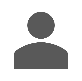 事務局長
事務局員
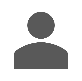 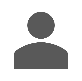 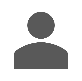 総務班
業務班
経理班
*1
災害対策本部の行動
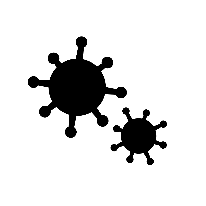 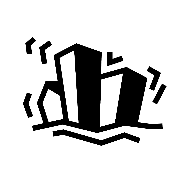 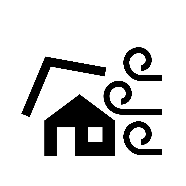 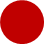 *2
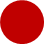 *3
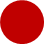 *4
バージョン1.00